TheyAreNOTWelcome
Federico Martínez-García JR
Faculty Director of Access Services
Kraemer Family Library - UCCS
Document Delivery Meeting     |     Denver, Colorado     |     November 28, 2019
Outline
Introduction
Bed bug (Cimex lecturalius L.) 101
Prevention
Treatment
Collaborate
Conclusion
Q&As
Introduction
Why are we talking about bed bugs?

Shared physical collections
Prospector, MOBIUS, Interlibrary Loan
Lending libraries with bed bug issues/concerns
Books with bed bug evidence
But Colorado doesn’t have the environmental conditions to have a bed bug concern, right?
Bed Bug 101
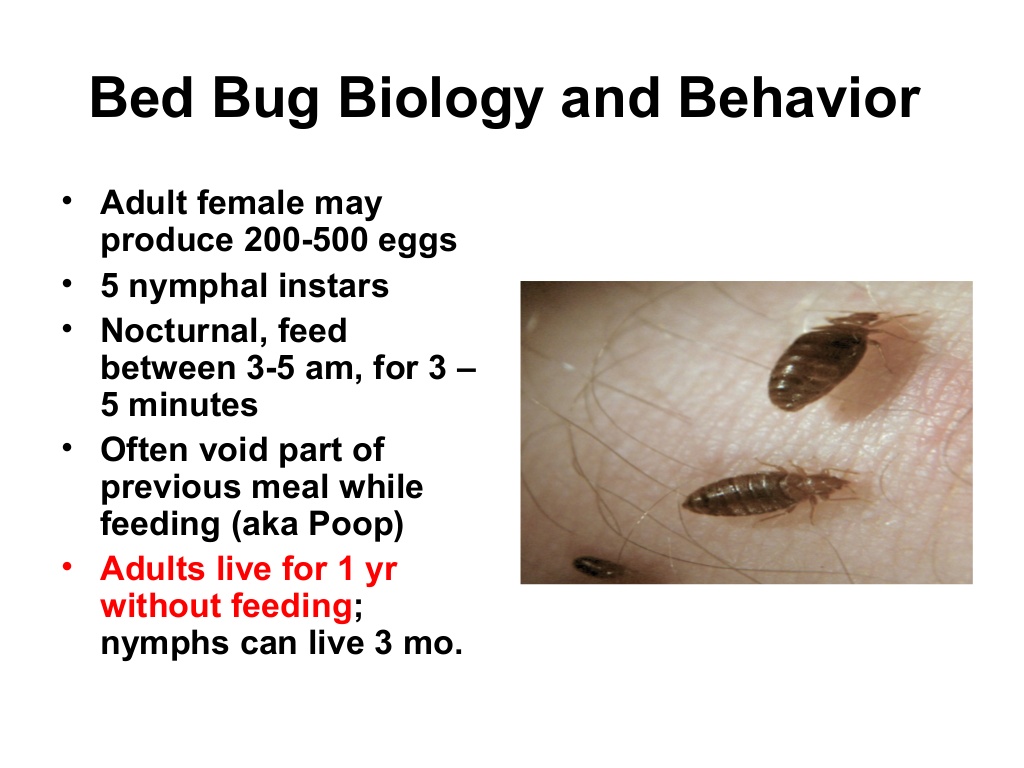 Bed Bug 101
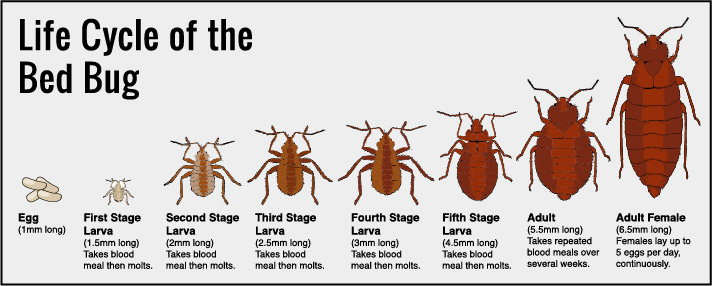 Bed Bug 101
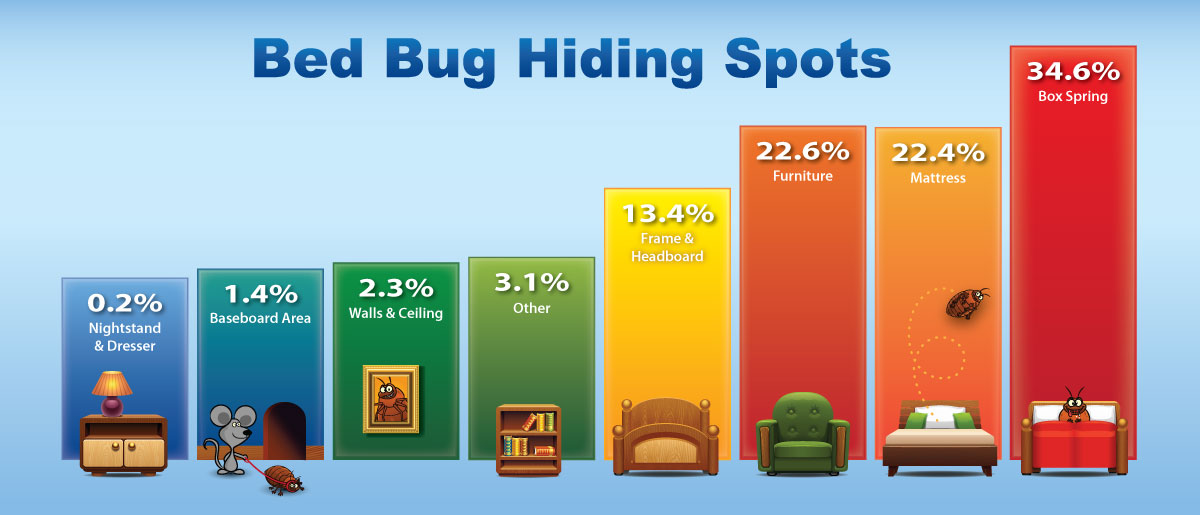 Bed Bug 101
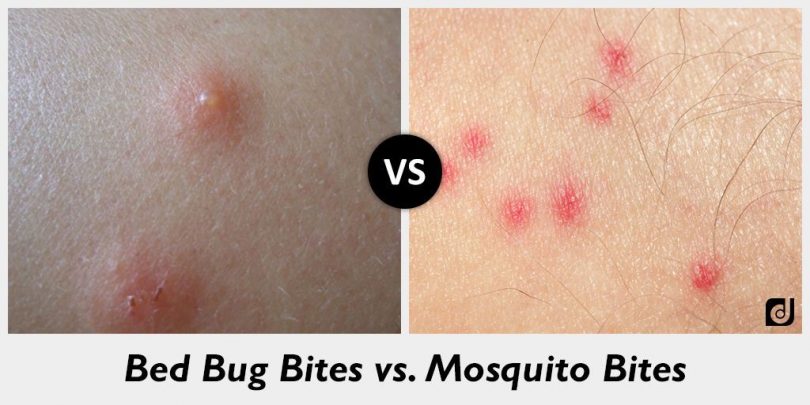 Prevention Tips
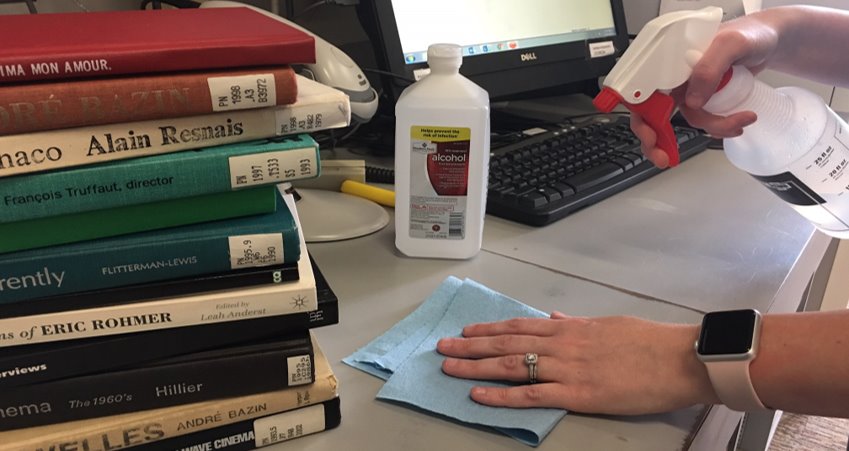 Training
Prevention Tips
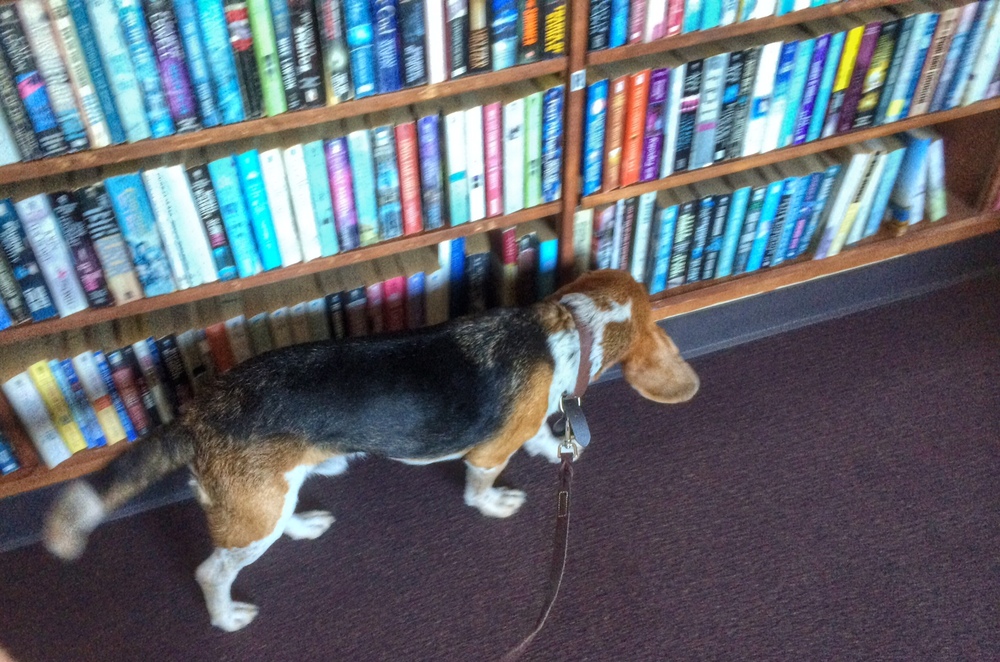 Canine
Inspection
Prevention Tips
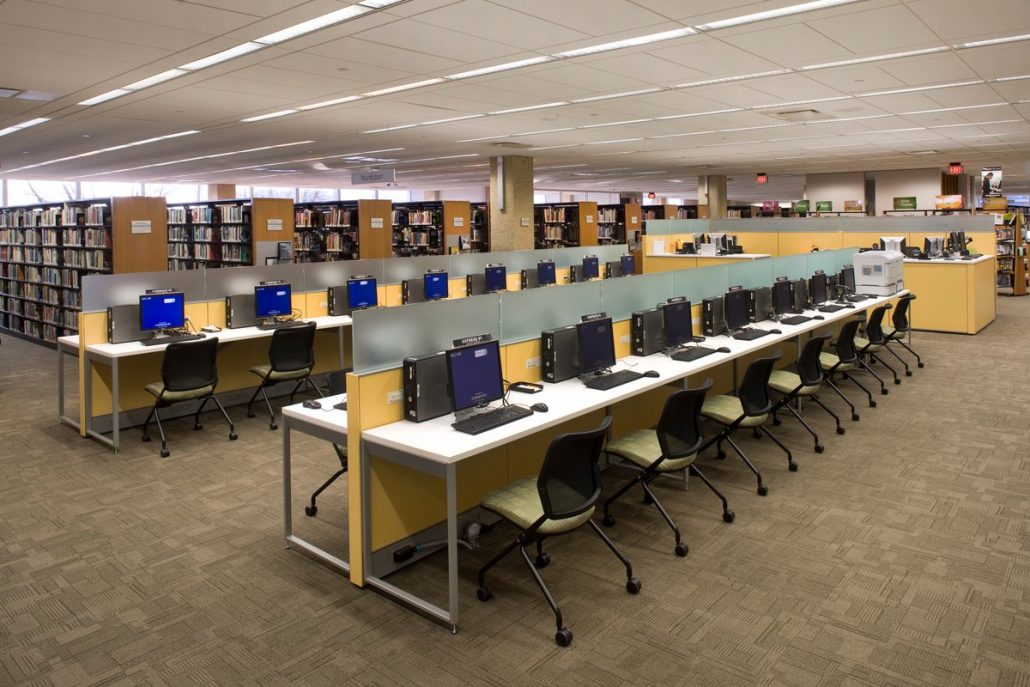 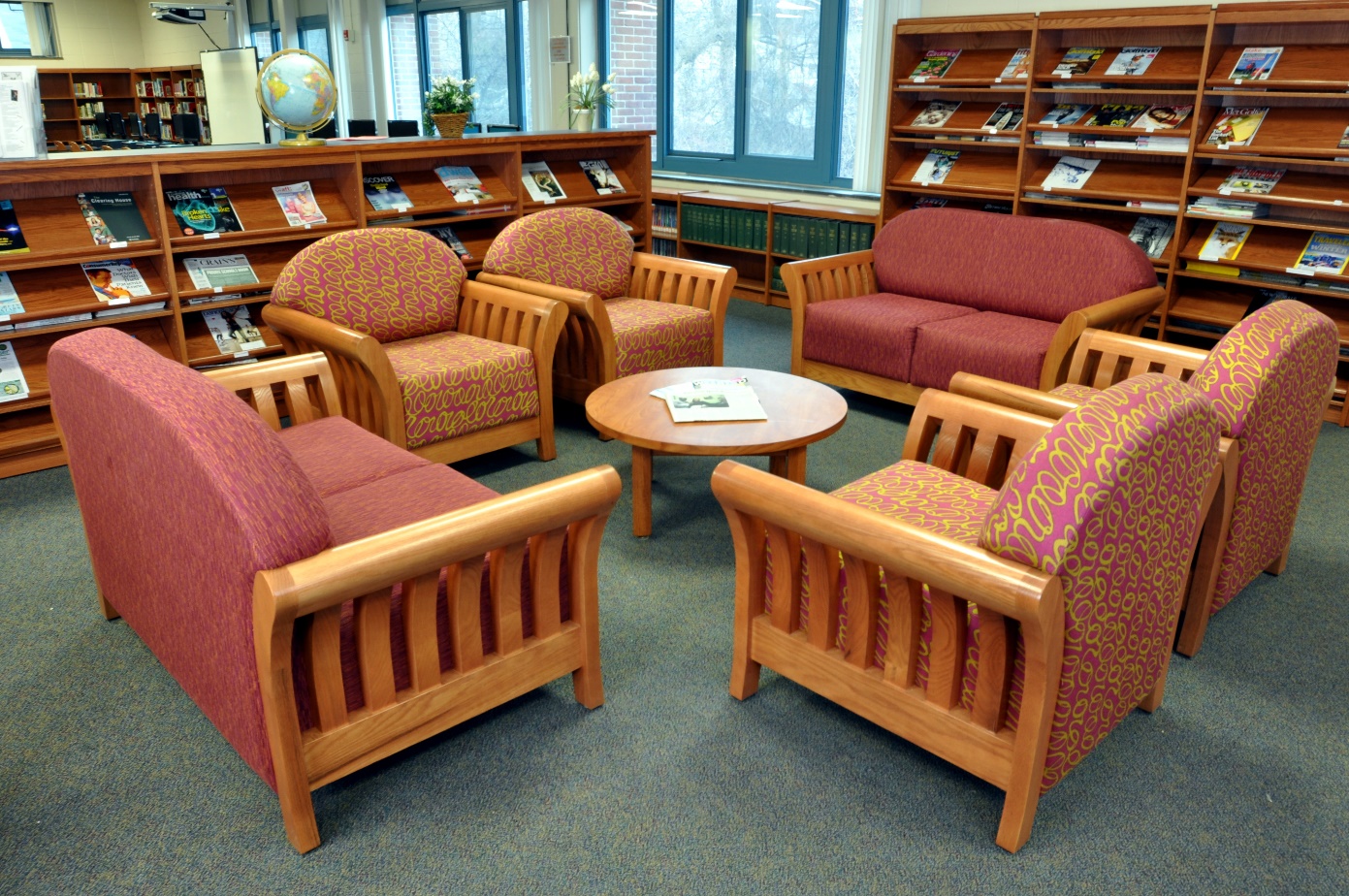 Assess Furniture
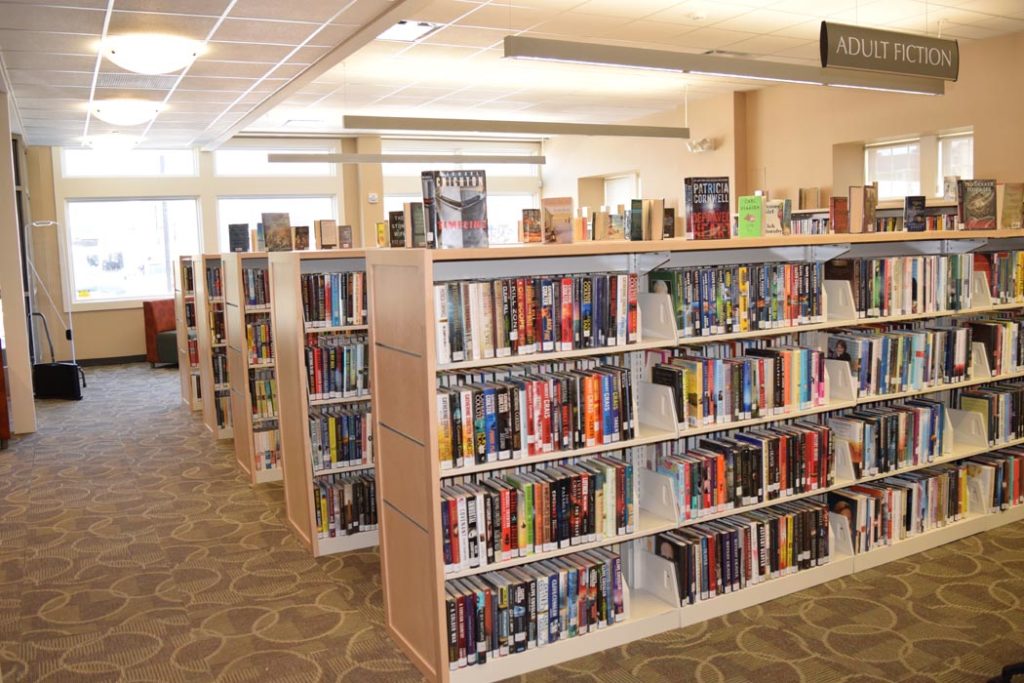 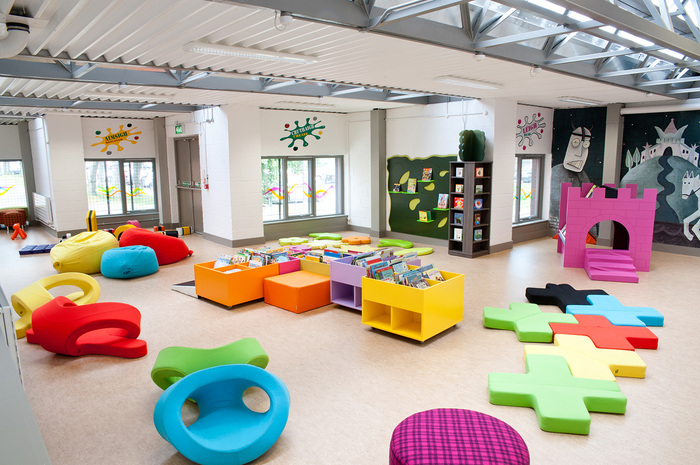 Prevention Measurements
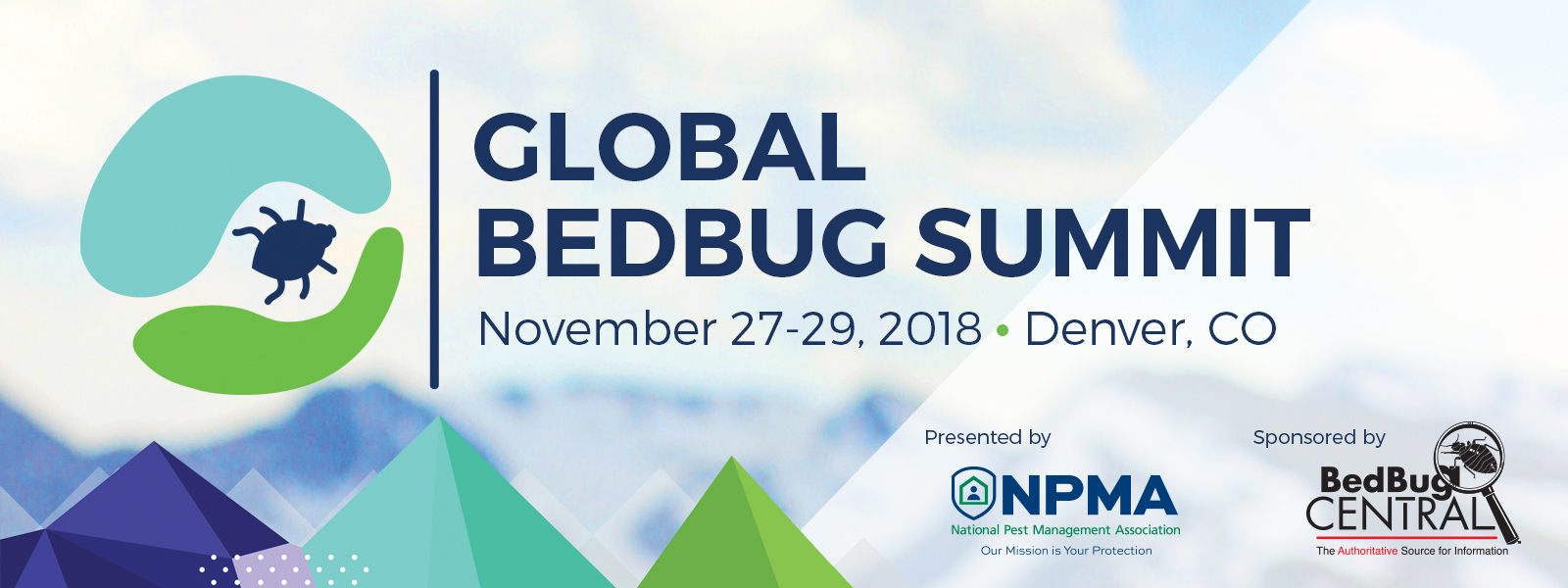 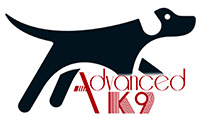 Community Resources
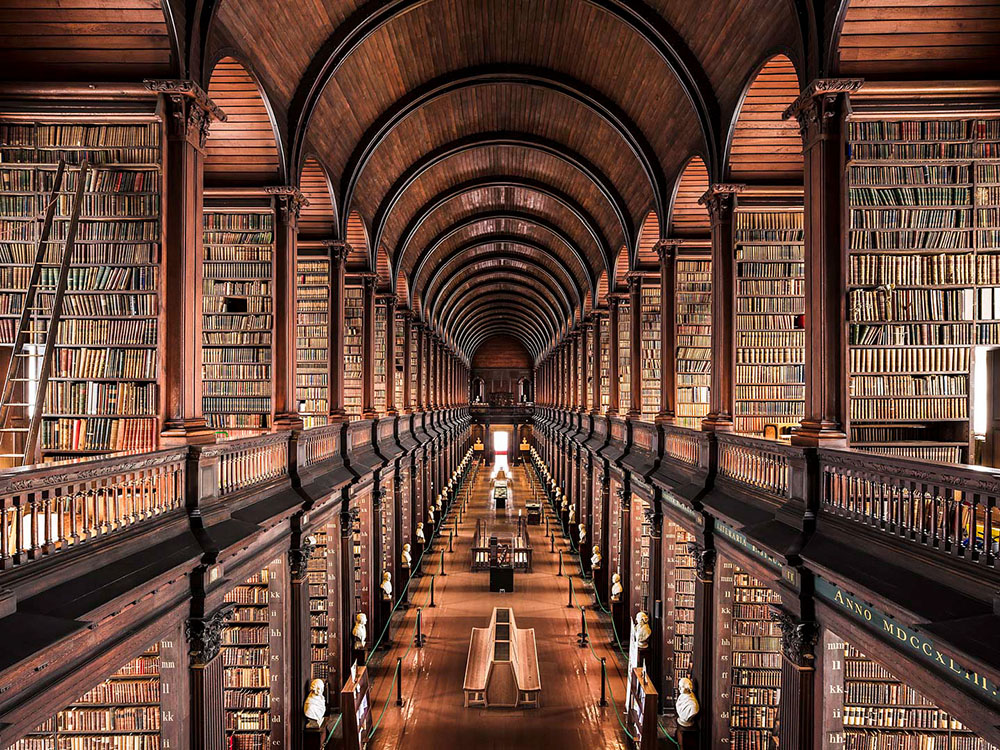 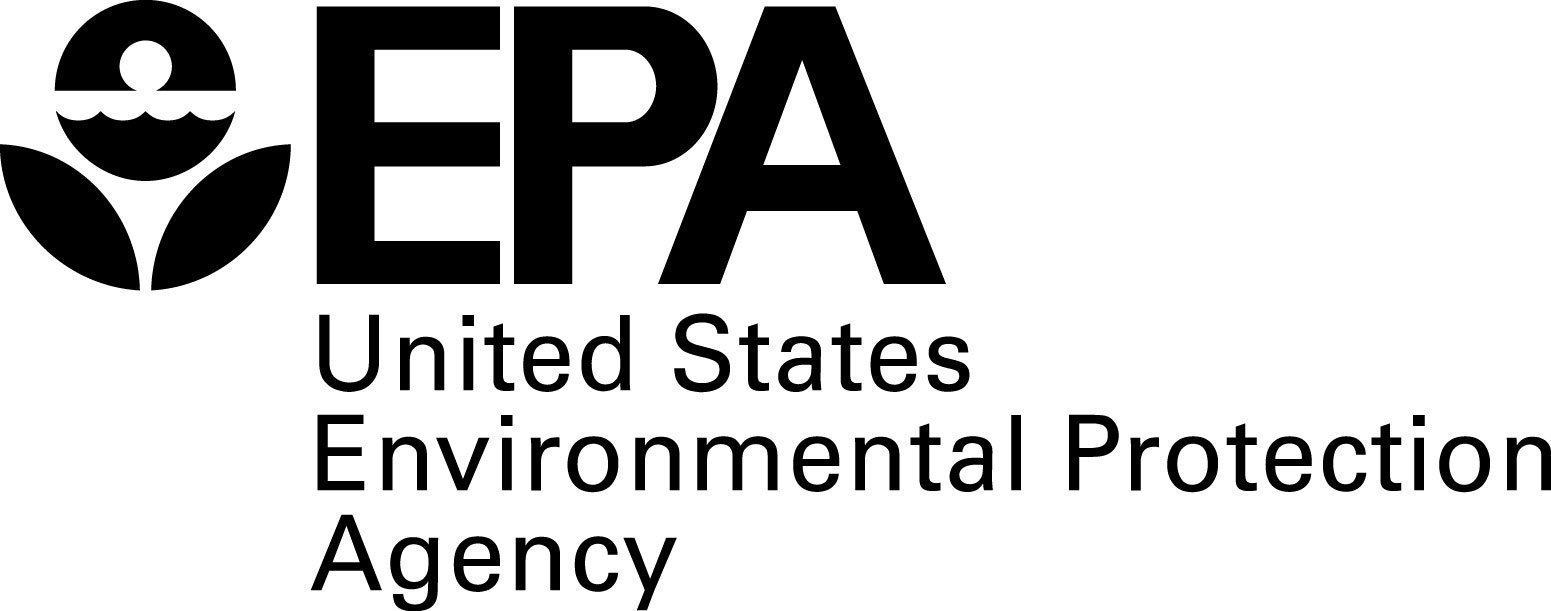 Treatment Tips
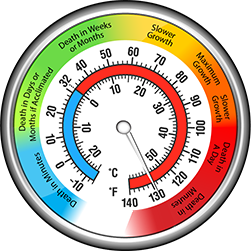 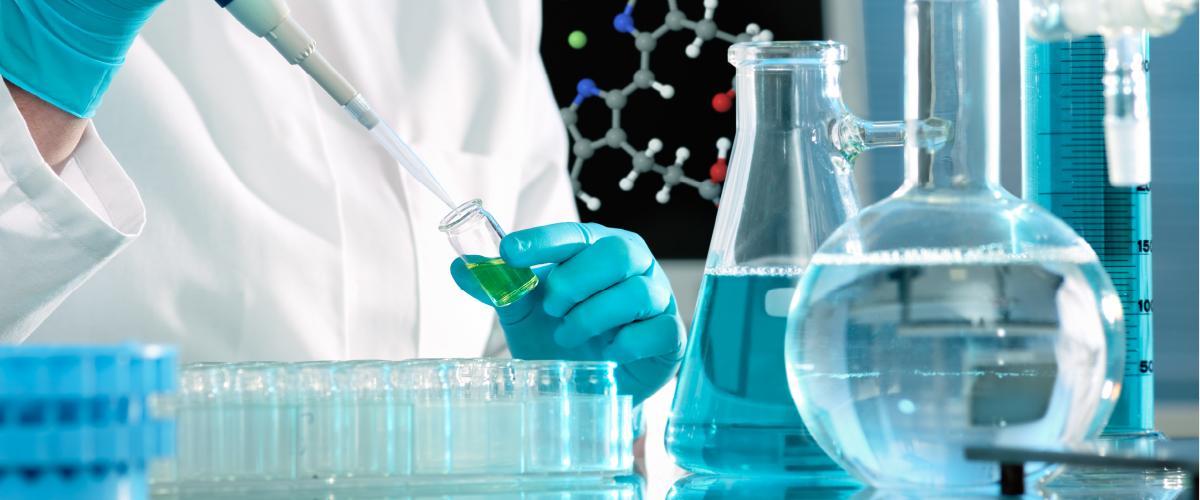 Treatment Tips
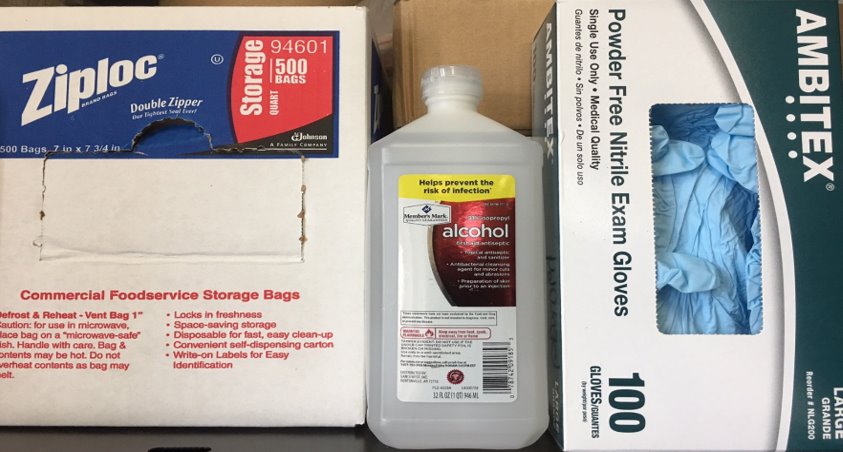 Possible Tools
Conclusion
Train
Prevent
Treat
Collaborate
Images & References
Images
Is it … Bed Bugs - https://pestmax.com/bed-bugs/top-signs-you-have-bed-bugs/ 
Bagged books - https://mobiusconsortium.org/bed-bugs-best-practices 
Bed Bug Biology and Behavior - https://www.slideshare.net/vastateparks/bedbug-training 
Life Cycle - http://thebugskiller.com/how-to-detect-resolve-and-prevent-problems-with-a-bed-bug-infestation/
Bed Bug Hiding Spots - http://mattresssafe.com/where-do-bed-bugs-hide/ 
Bed Bug Bites vs Mosquito Bites - https://www.differencebtw.com/difference-between-bed-bug-bites-and-mosquito-bites/ 
Bookworm - https://www.corkyspestnetwork.com/weekly-toons-2016.html 
Training – Personal Picture
Canine Inspection - http://www.greendogpestservice.com/services/ 
Library Furniture/Stacks - https://systemcenter.com/markets/education/library-furniture/; https://www.schoolfurnishings.com/products/library/; http://creativelibraryconcepts.com/library-shelving/; http://www.lyponline.com/new-jersey/ramsey/photos/children-furniture-34 
Newspaper - http://www.pestworld.org/all-things-bed-bugs/history-of-bed-bugs/ 
Community Resources - https://npmapestworld.org/ ; ; https://www.advancedk9bbs.com/ ; https://www.epa.gov ; https://www.thisiscolossal.com/2017/06/enchanting-libraries-by-photographer-thibaud-poirier/ 
Treatment - https://www.dougsbugco.com/bedbugs/; https://studyqa.com/chemical-engineering; 
Treatment (Possible Tools) – Personal Picture
Love your library - http://hudsonarealibrary.org/2012/02/love-your-library-buy-a-heart/love-your-library/ 
Bed bug Questions - https://www.sylvane.com/bed-bug-faq.html
Images & References
Research
Rukke, B., Sivasubramaniam, R., Birkemoe, T., & Aak, A. (2018). Temperature stress deteriorates bed bug (cimex lectularius) populations through decreased survival, fecundity and offspring success. Plos One, 13(3), e0193788. doi:10.1371/journal.pone.0193788
Dang, K., Doggett, S. L., Veera Singham, G., & Lee, C. (2017). Insecticide resistance and resistance mechanisms in bed bugs, cimex spp. (hemiptera: Cimicidae). Parasites & Vectors, 10(1), 318-31. doi:10.1186/s13071-017-2232-3
DeVries, Z., Santangelo, R., Barbarin, A., & Schal, C. (2018). Histamine as an emergent indoor contaminant: Accumulation and persistence in bed bug infested homes. Plos One, 13(2), e0192462. doi:10.1371/journal.pone.0192462

Other sites
Colorado Department of Public Health and Environment, Bed Bug Infestation - https://www.colorado.gov/pacific/cdphe/bedbug-infestations 
National Conference of State Legislator, State Bed Bug Policy - https://www.ncsl.org/Portals/1/Documents/environ/envhealth/Bed_Bug_PP_11-16.pdf